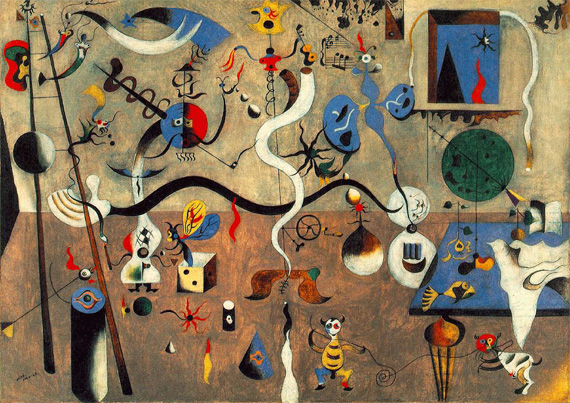 1
Joan Miró  - Harlequin’s Carnival
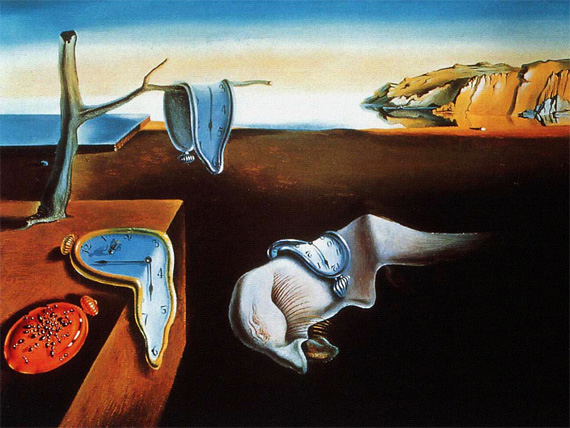 2
Salvador Dali – La Persistencia de la Memoria
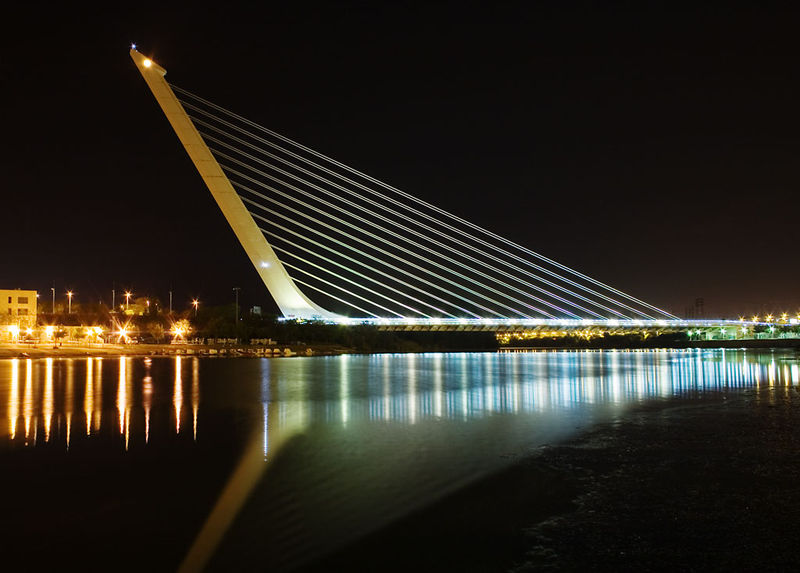 El puente del Alamillo – Sevilla, España
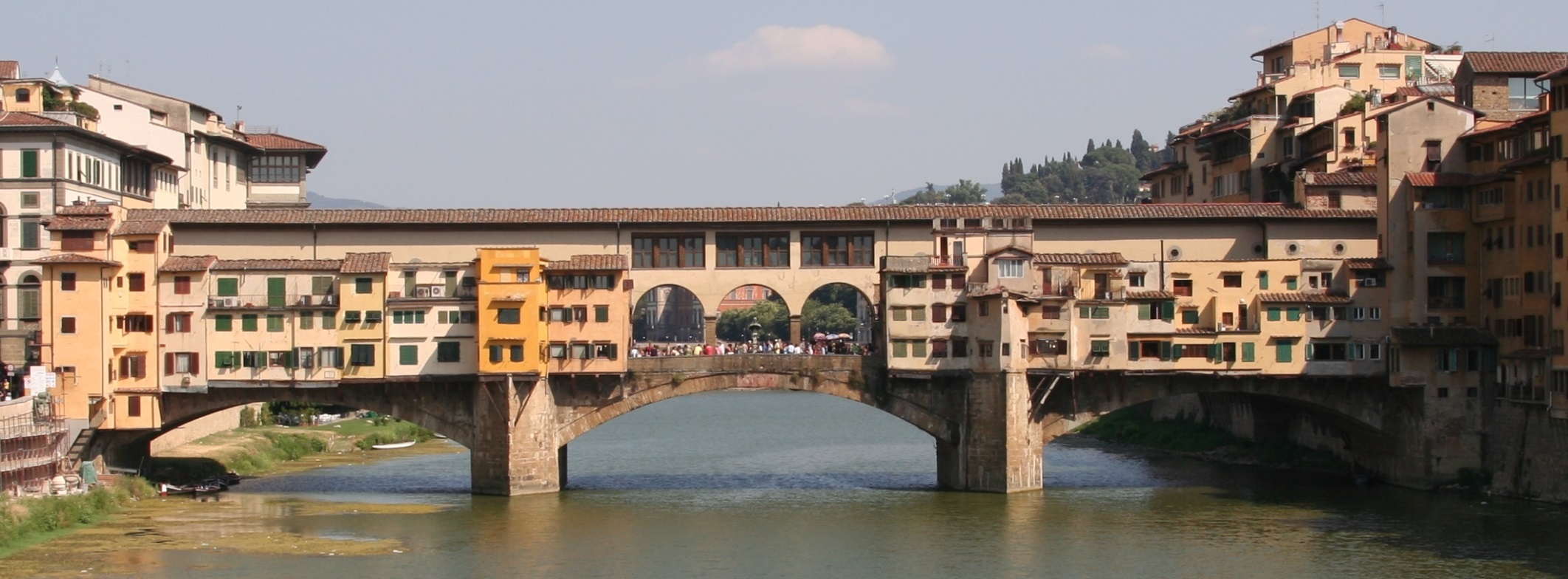 El puente viejo – Florencia, Italia
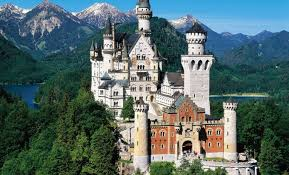 El castillo de Neuschwanstein - Alemania
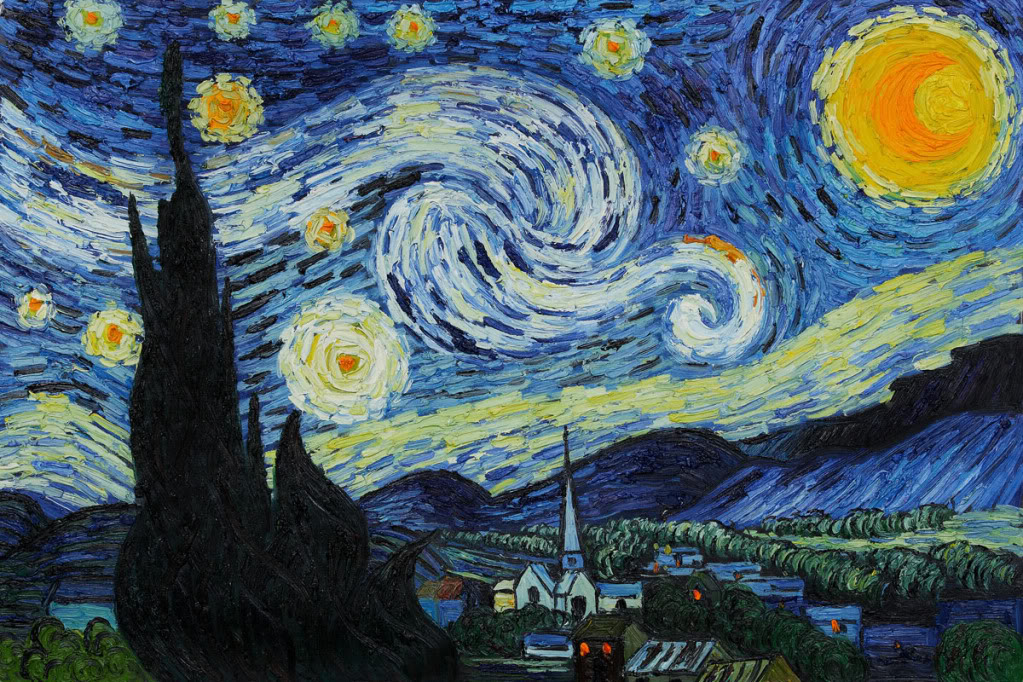 Starry Night – Vincent Van Gogh
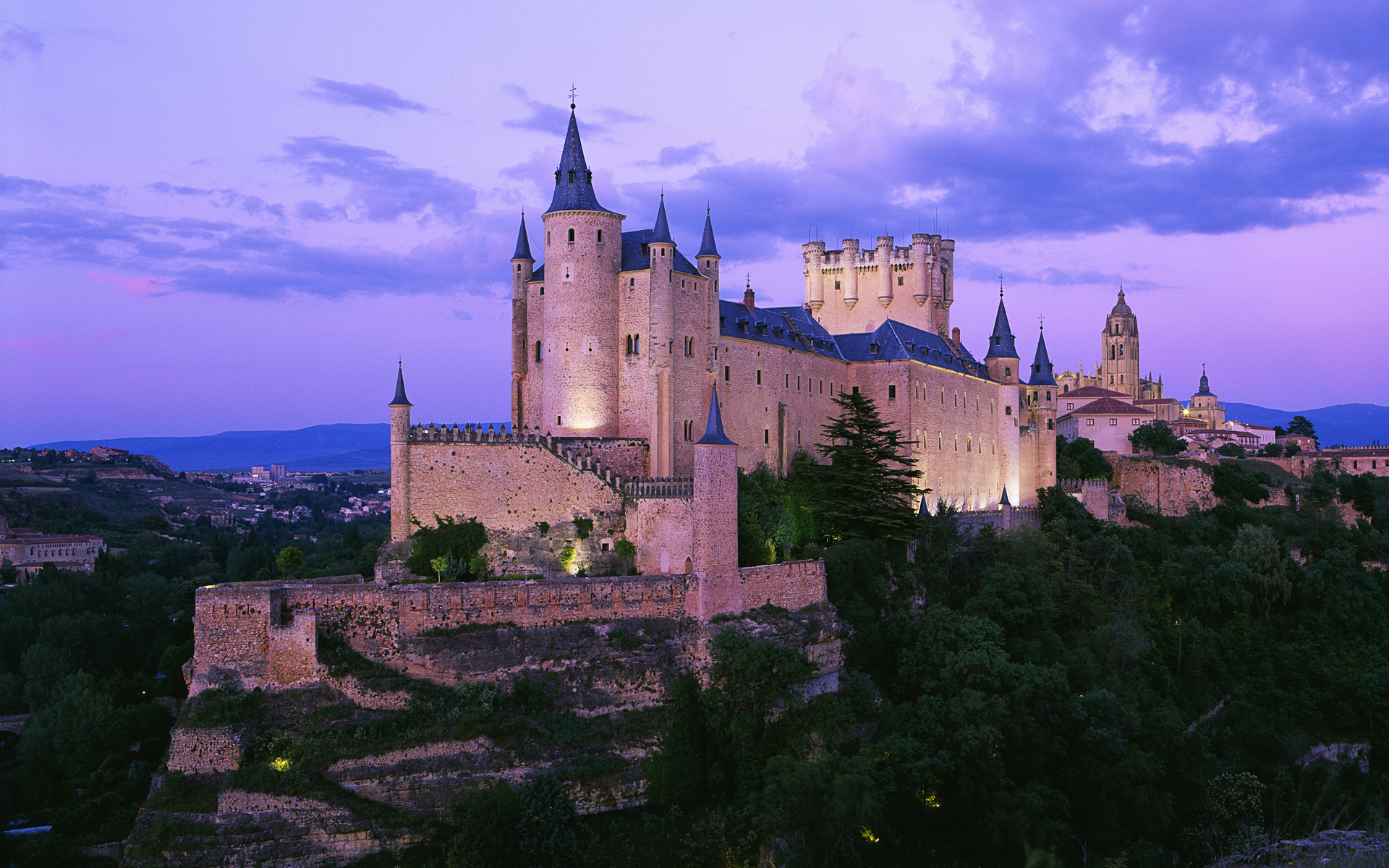 Alcázar (castillo) – Segovia, España
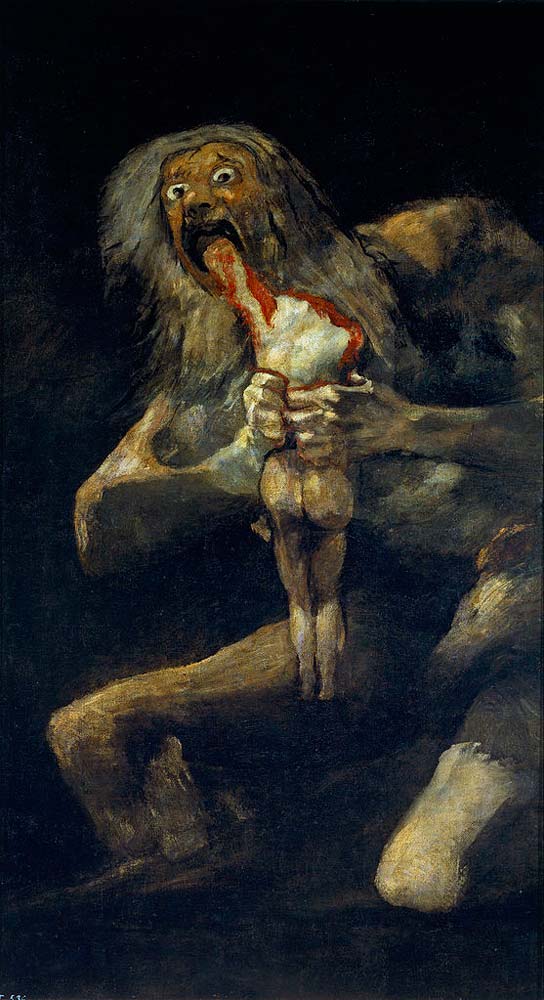 Saturn devorando a su hijo – Francisco Goya
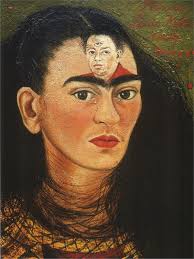 Autorretrato  (Diego y yo) - Frida Kahlo
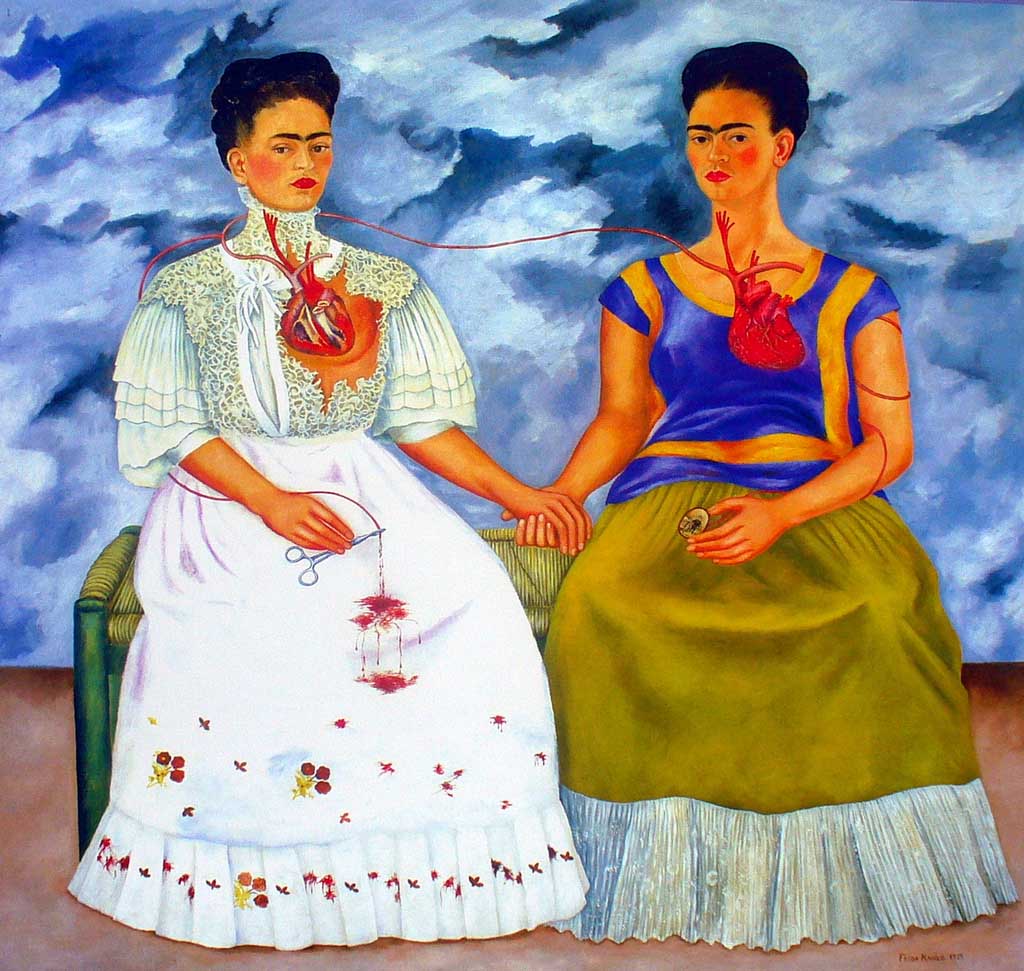 Las Dos Fridas - Frida Kahlo
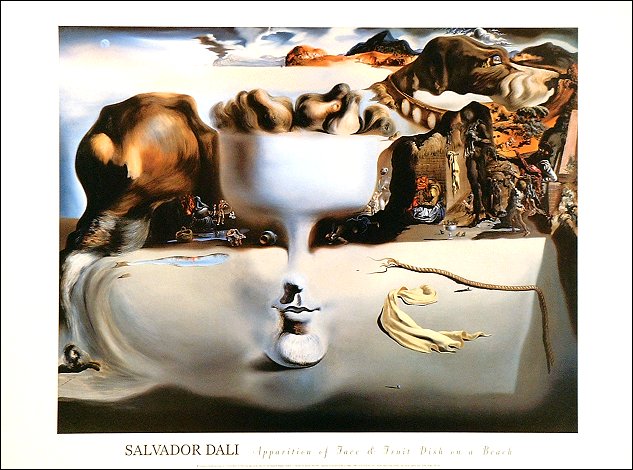 Aparición de un rostro y un frutero sobre la playa – Salvador Dali
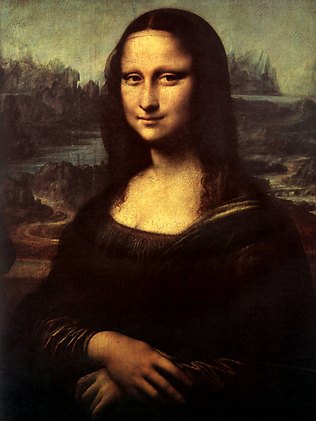 Mona Lisa – Da Vinci
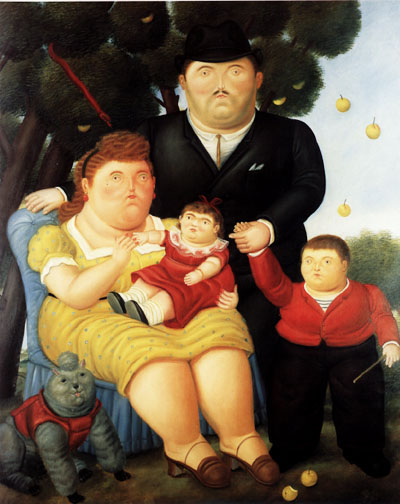 La Familia - Botero
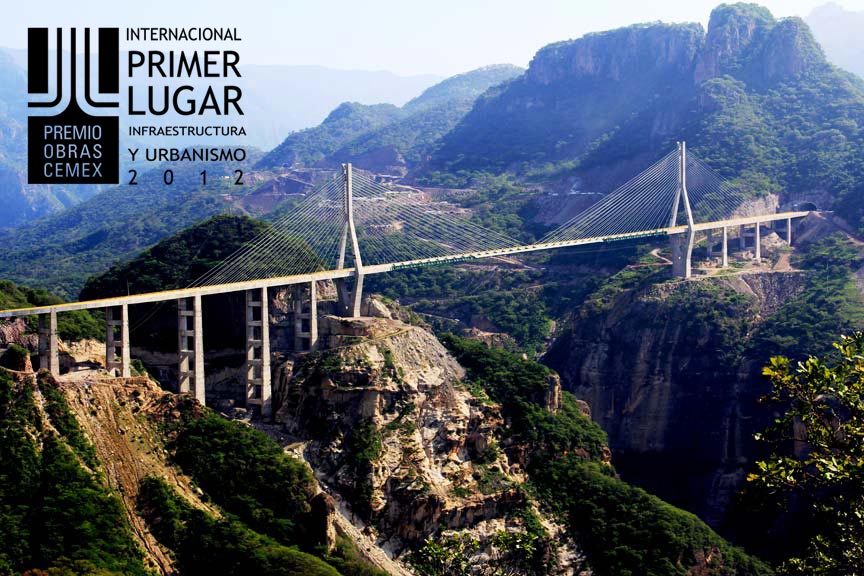 El puente Baluarte – México
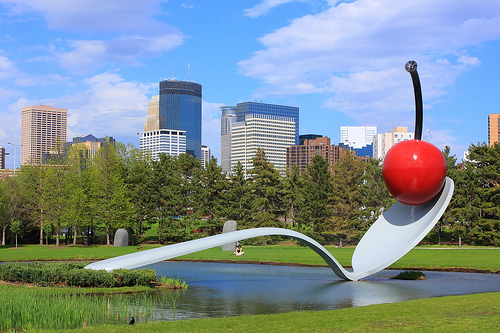 Cherry Spoon State - Minnesota
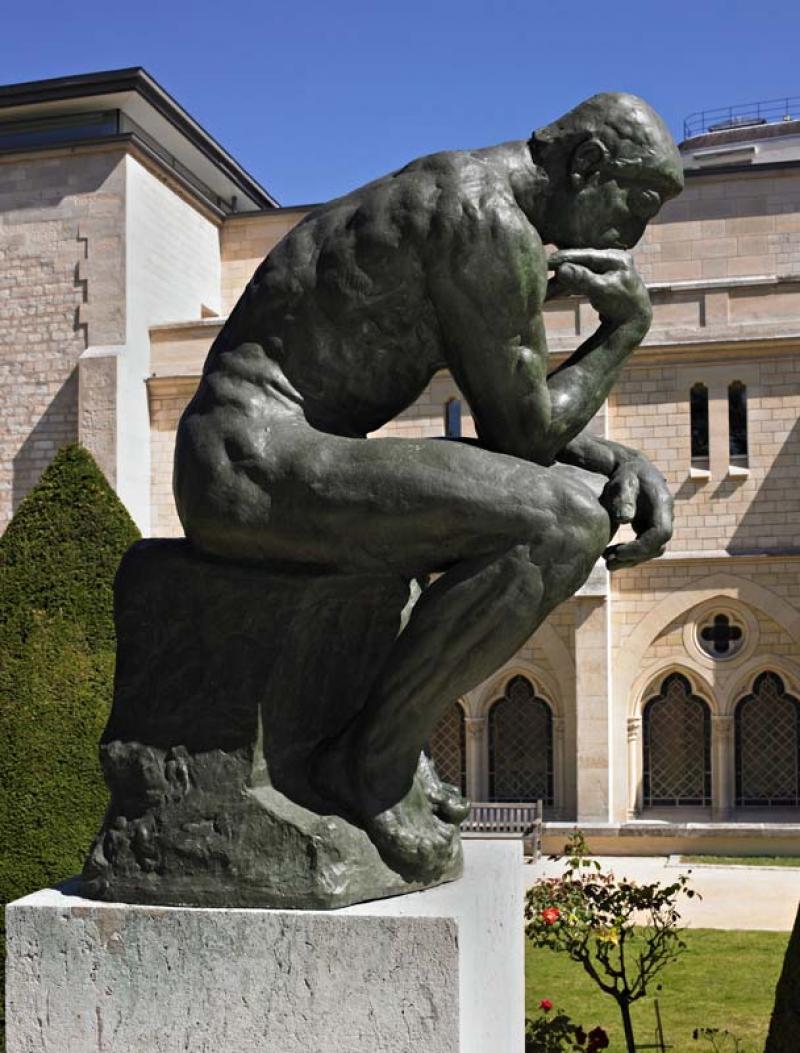 El pensador
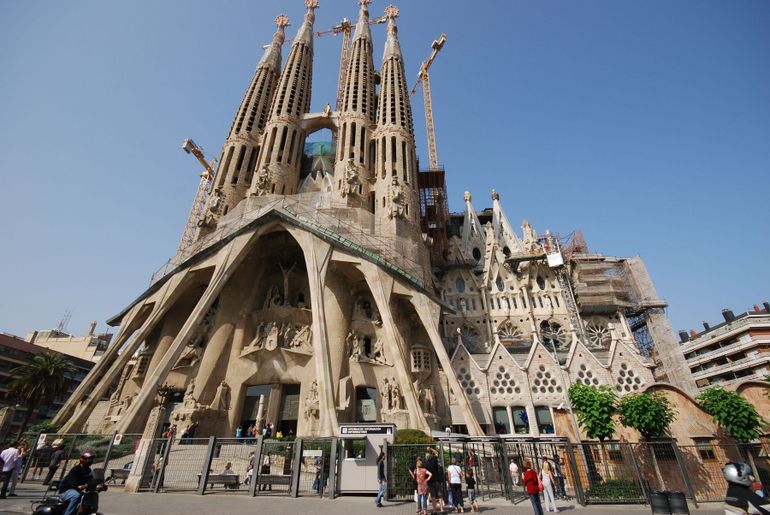 La Sagrada Familia – Gaudí (Barcelona)
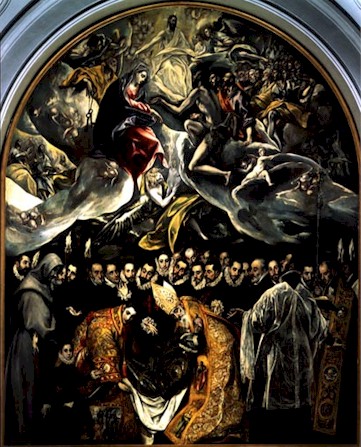 El entierro del Conde de Orgaz – El Greco
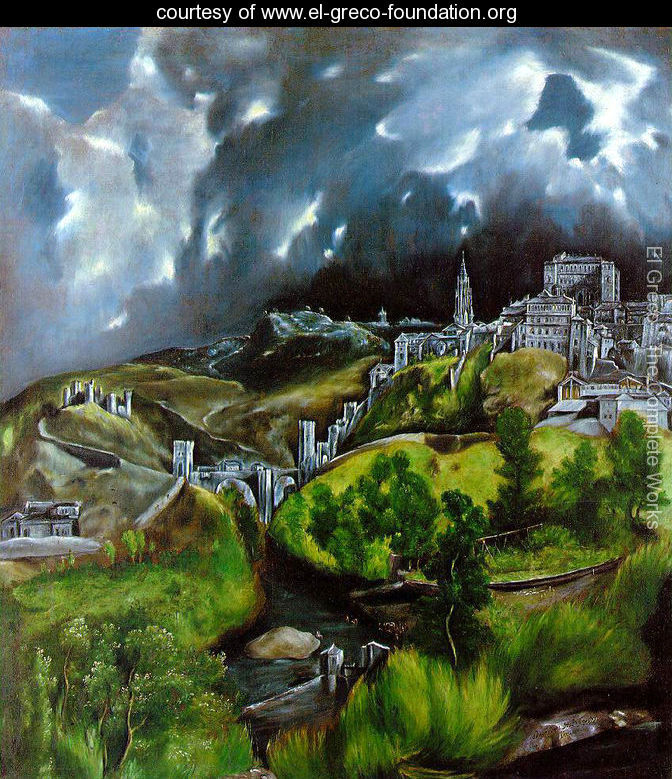 La Vista de Toledo– El Greco
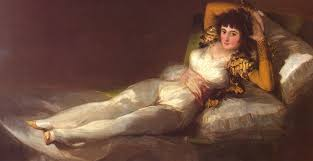 La Mujer – Francisco Goya
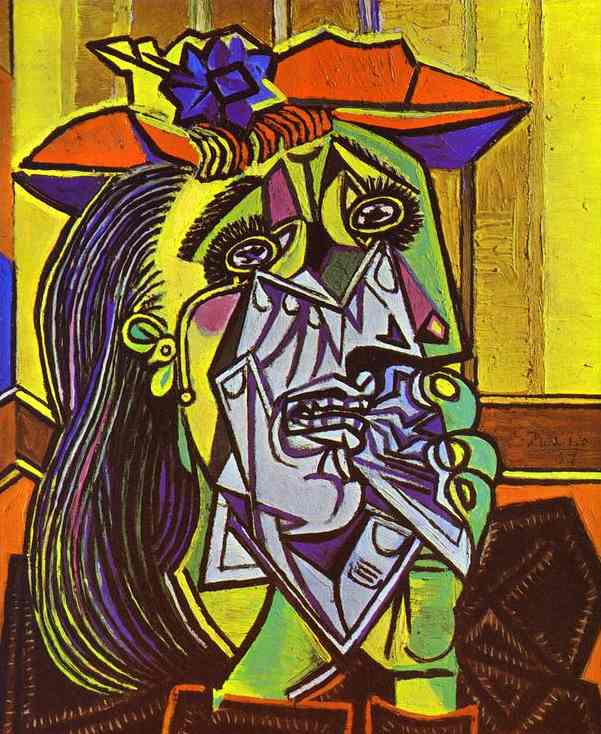 La Mujer Llorando - Picasso
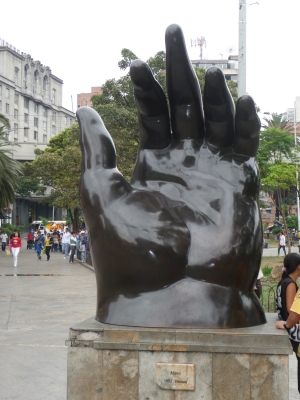 La Mano - Botero
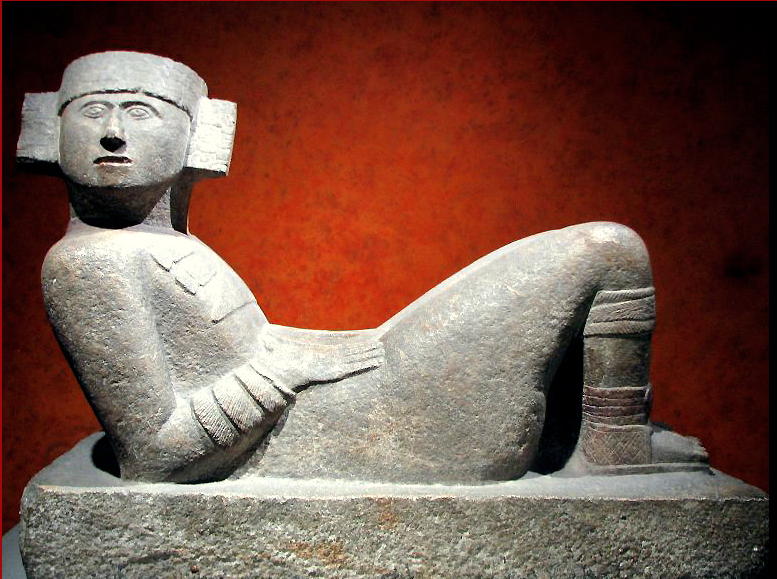 La Estatua de Chacmool - México
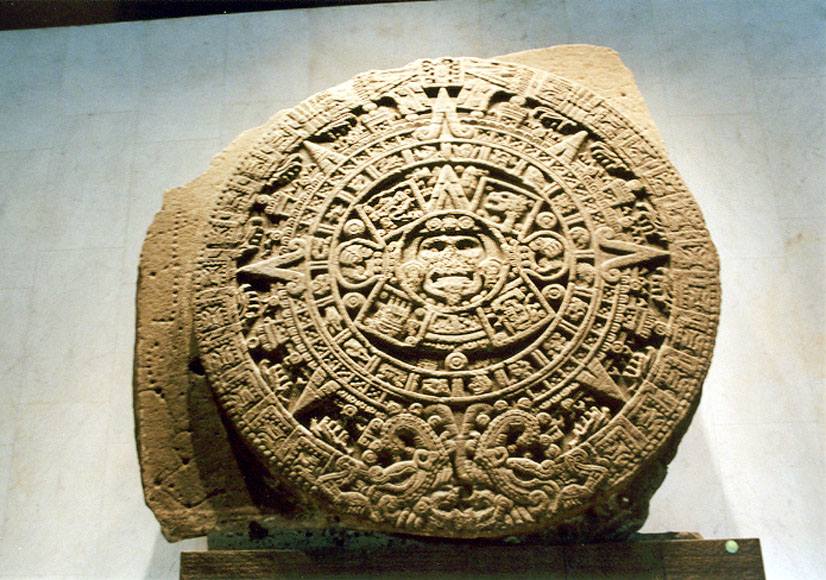 El calendario de los Aztecas - México
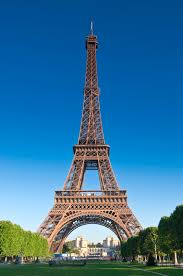 La torre Eiffel - Francia
La torre Eiffel - Francia